PIONIR I
Ljubljana • 3. 8. 2020
Prva pomoč
01
PRVA POMOČ - pomen
POMOČ POŠKODOVANI ALI NENADOMA OBOLELI OSEBI
VSAK, KI ZNA
OPREMA, KI JO IMAMO NA VOLJO
DO PRIHODA REŠEVALCEV
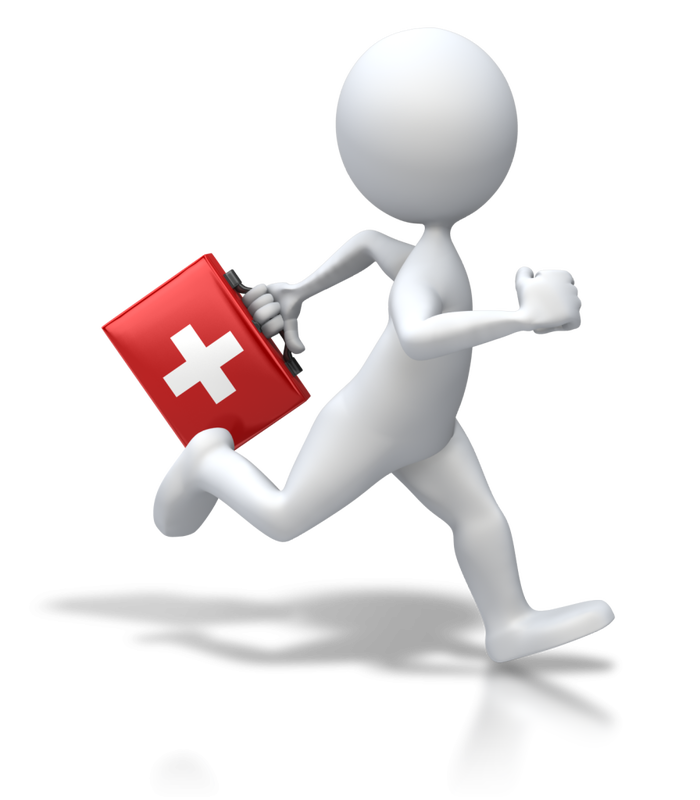 PRVA POMOČ - naloge
POSKRBETI, DA SE ZDRAVJE OBOLELEGA NE POSLABŠA
OHRANITI ŽIVLJENJE
OBVESTITI 112
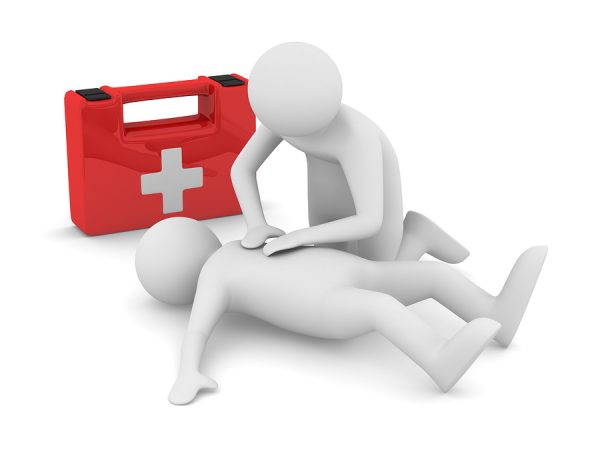 PRVA POMOČ
NUJNA MEDICINSKA POMOČ
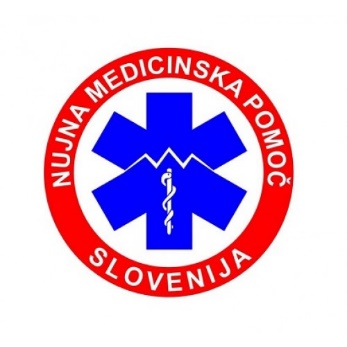 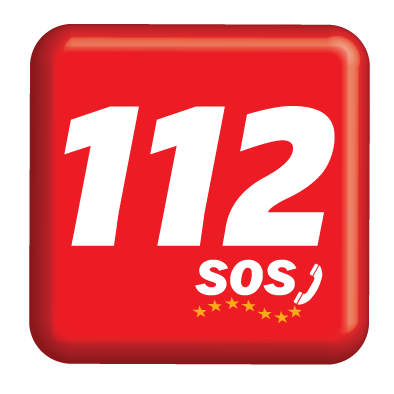 KDO KLIČE?
KAJ SE JE ZGODILO?
KJE POTREBUJEMO POMOČ?
KOLIKO OSEB POTREBUJE POMOČ?
V KAKŠNEM STANJU SO POŠKODOVANI?
P
NEVARNOSTI PRI PP
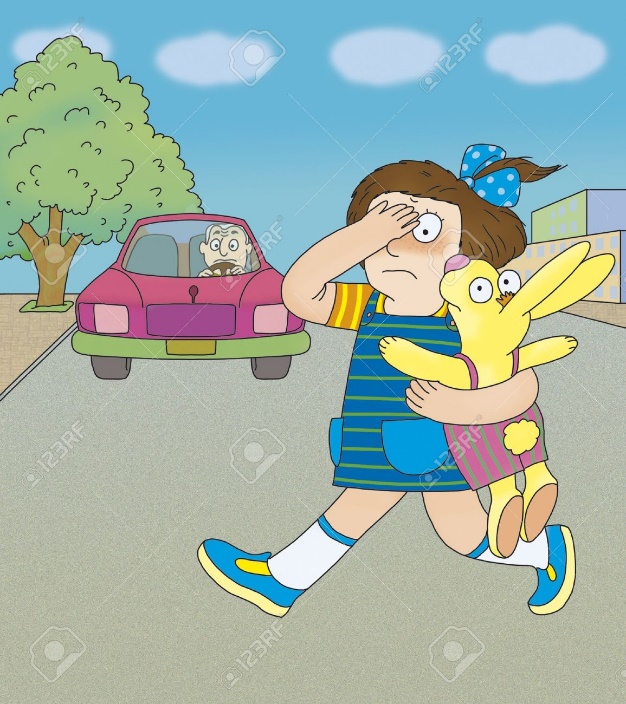 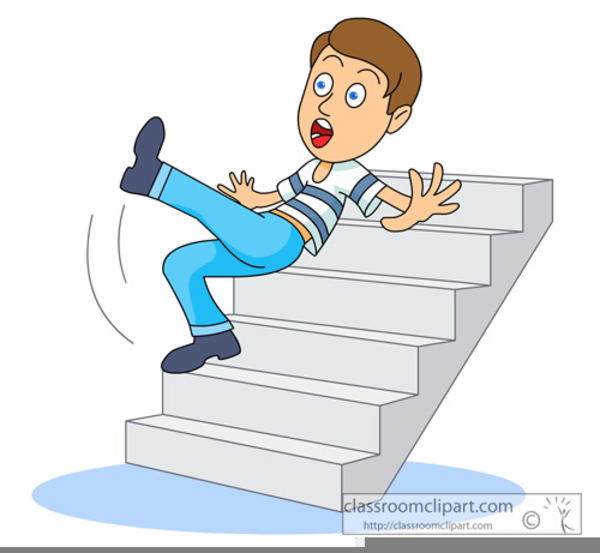 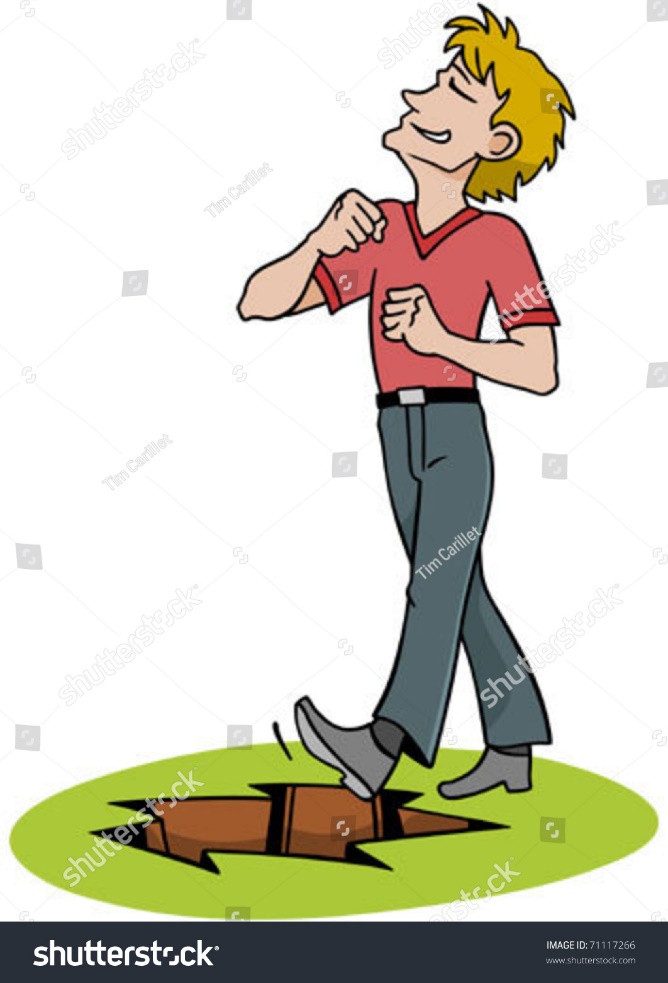 NA KAJ MORAMO ŠE PAZITI?
P
ŽIVLJENJSKE FUNKCIJE (ZNAKI ŽIVLJENJA)
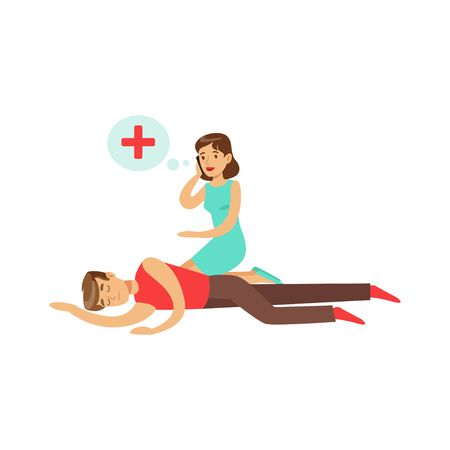 ZAVEST

DIHANJE

SRČNI UTRIP
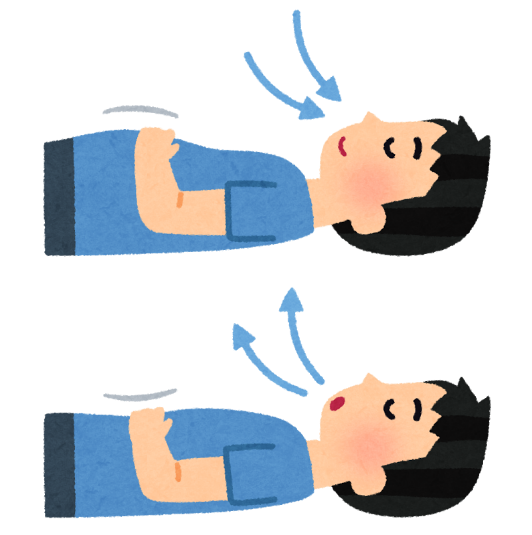 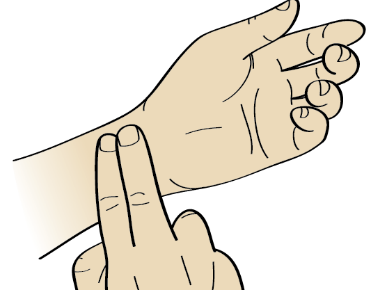 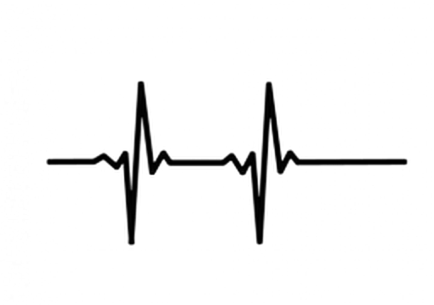 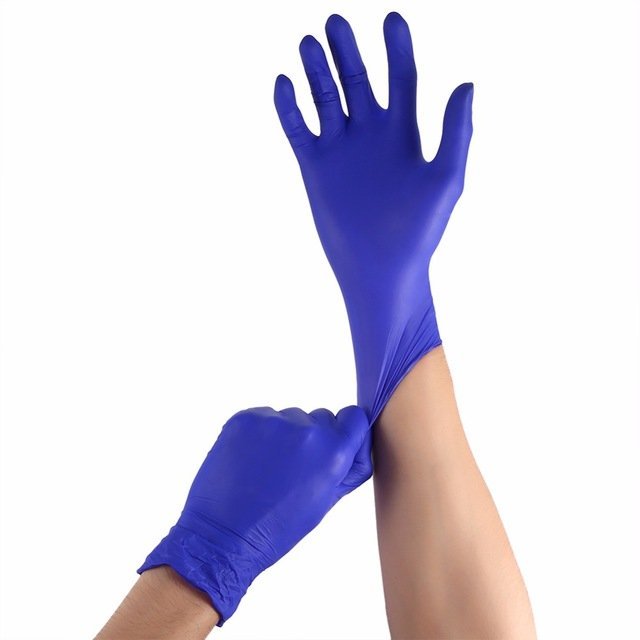 P
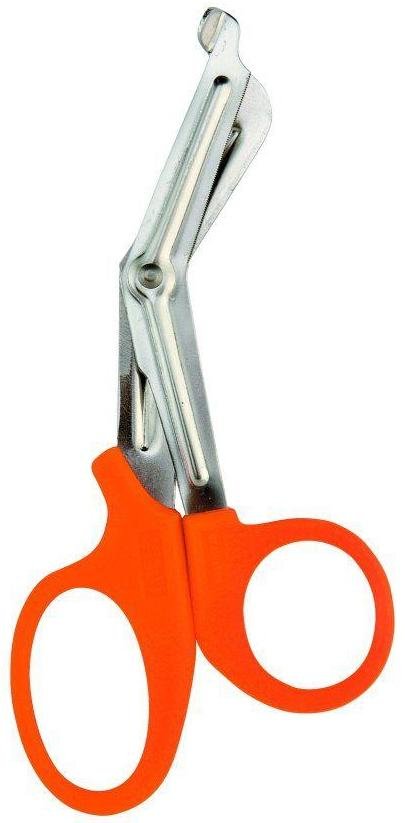 OPREMA PP V AVTU
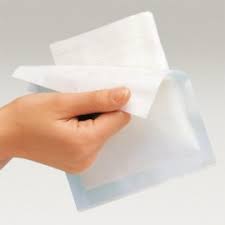 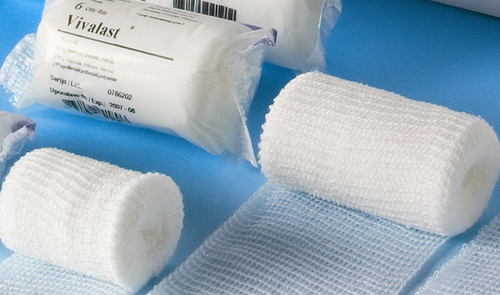 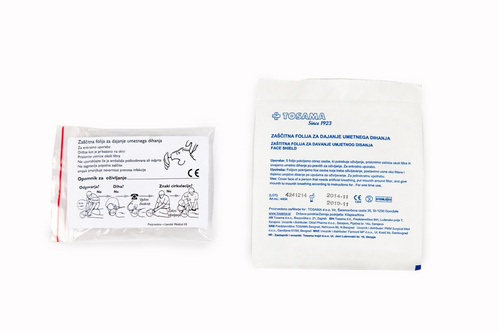 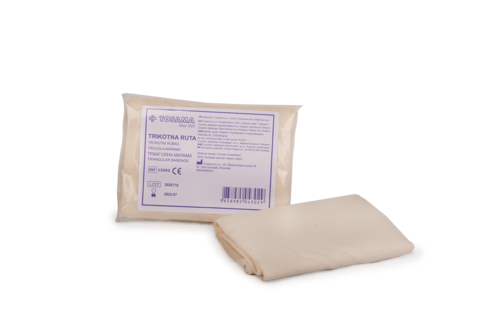 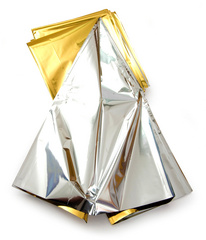 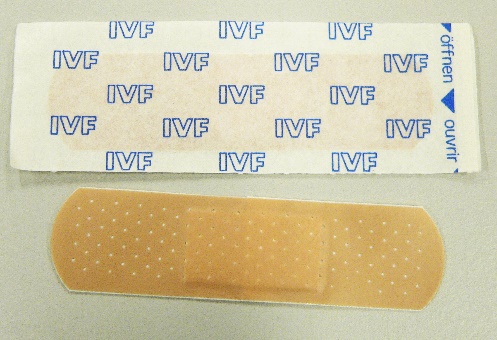 TEMELJNI POSTOPKI OŽIVLJANJA
KO JE OSEBA NEZAVESTNA, SE NE ODZIVA, NE DIHA
AED – NAPRAVA, KI ZAZNA ZASTOJ SRCA. UPORABIMO JO PRI TEMELJNIH POSTOPKIH OŽIVLJANJA.
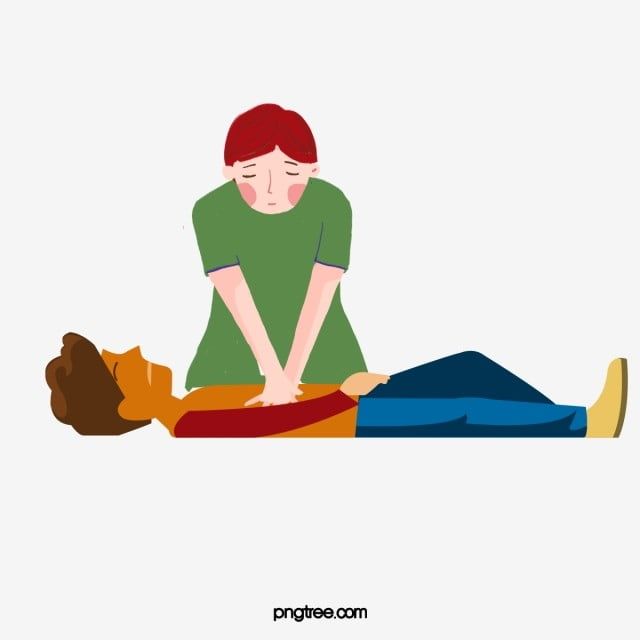 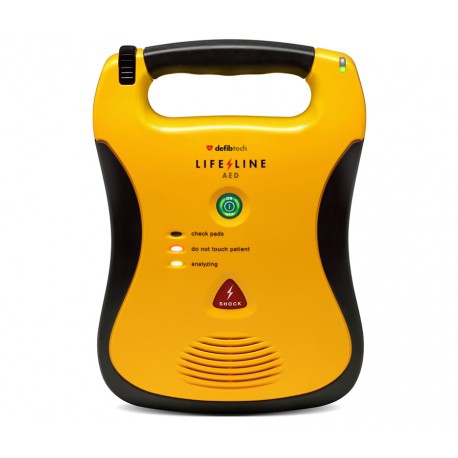 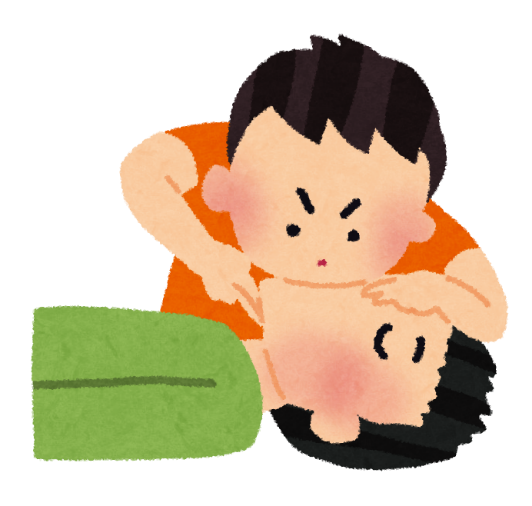 P
ZAPORA DIHAL
LAŽJA ZAPORA
TEŽJA ZAPORA
5X UDAREC PO HRBTU
5X PRITISK NA TREBUH

NEZAVESTNA OSEBA: KLIČEMO 112
P
RANE
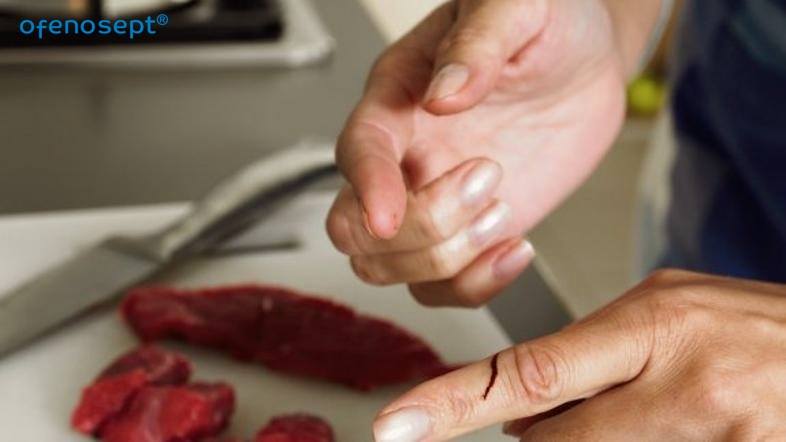 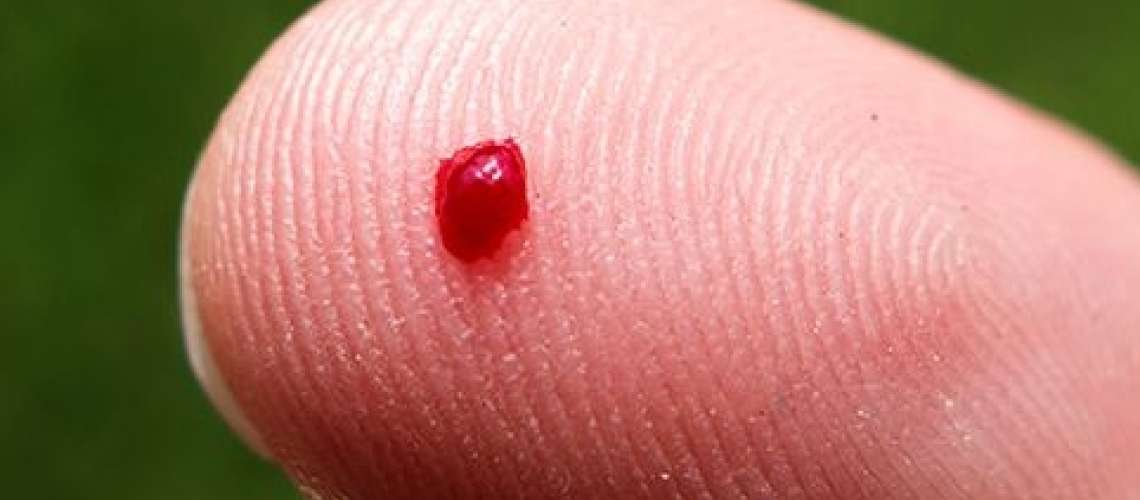 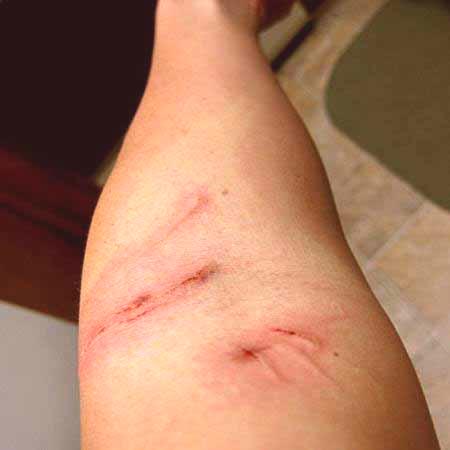 UREZNINA
VBODNINA
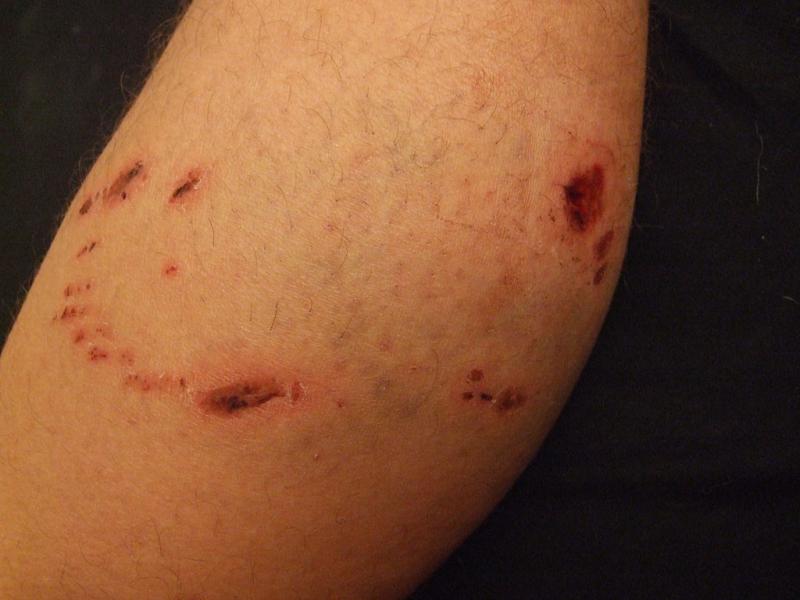 PRASKA
UGRIZNINA
P
OPEKLINE
POŠKODBA, KI NASTANE, KO SE OPEČEMO
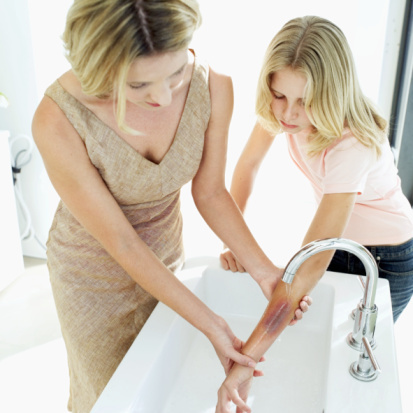